« Роль дидактических игр в подготовке к обучению грамоте»
Воспитатель  подготовительной  группы:  Чащухина М.В.
На занятиях по грамоте мы используем:
дидактические игры;

словесные игры;

упражнения.
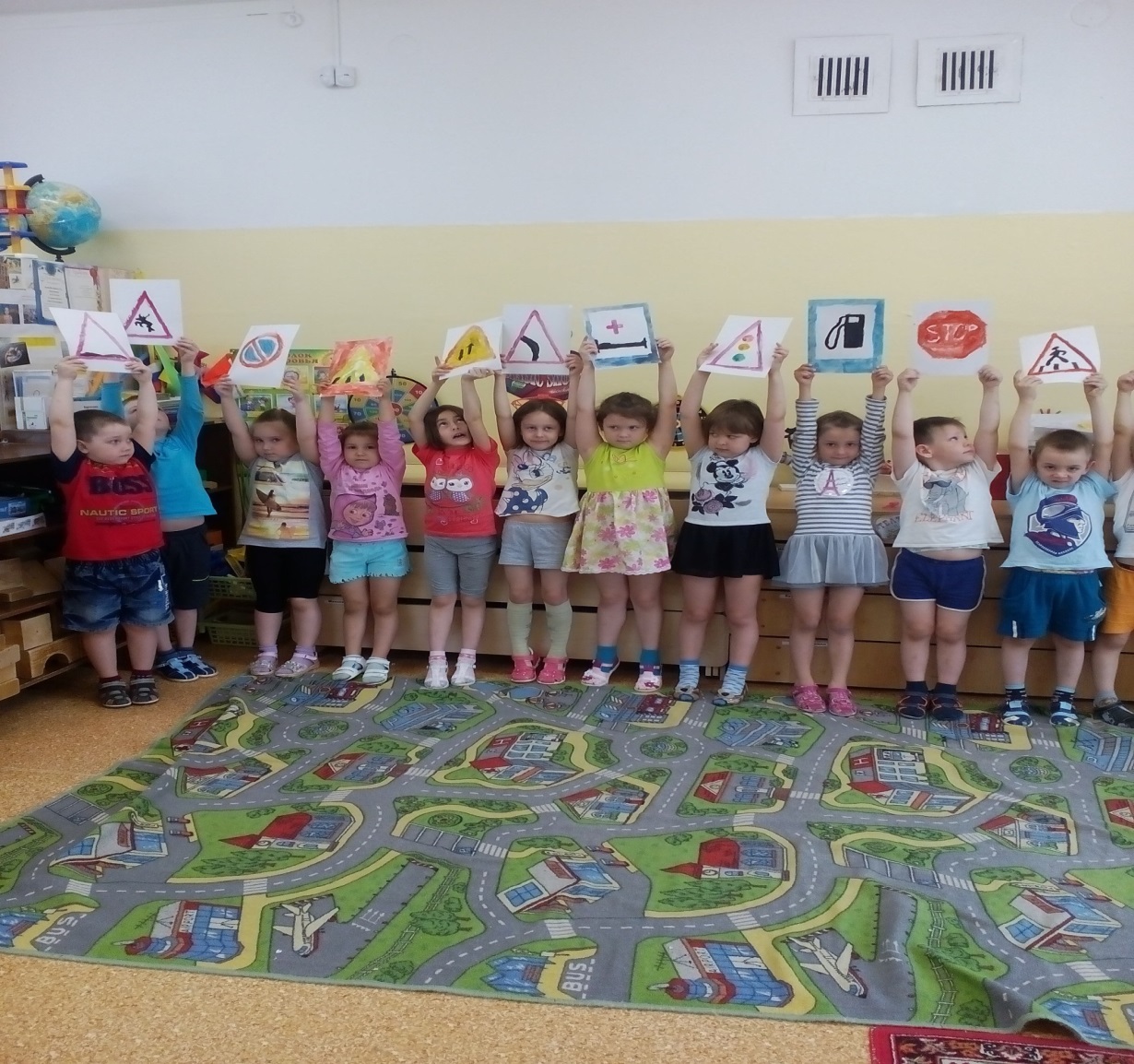 Играми  мы обеспечиваем повышение мотивации детей к обучению грамоте путем использования наглядного дидактического материала
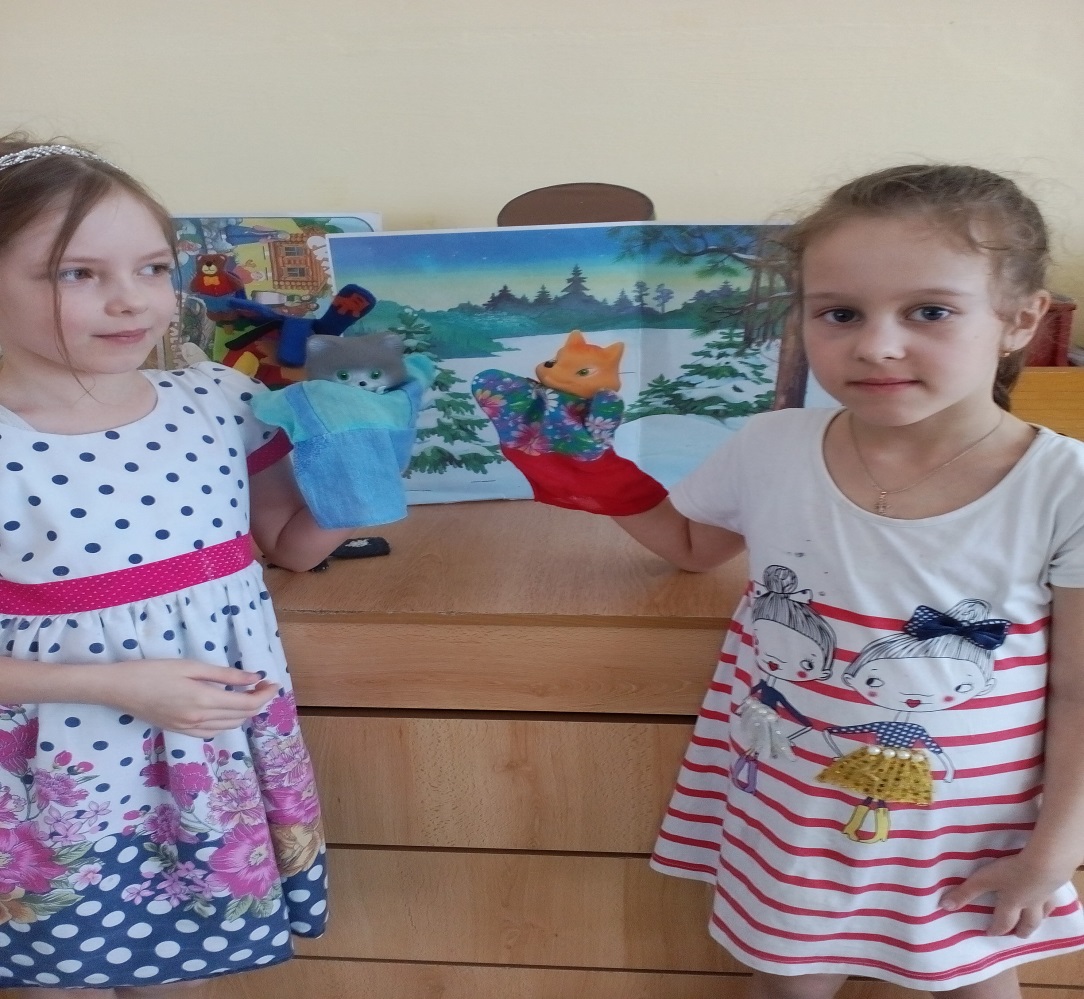 Развиваем  интерес  ко  всему  происходящему; овладение  элементами  грамоты, которая  будет  являться  «фундаментом» при  обучении в  школе
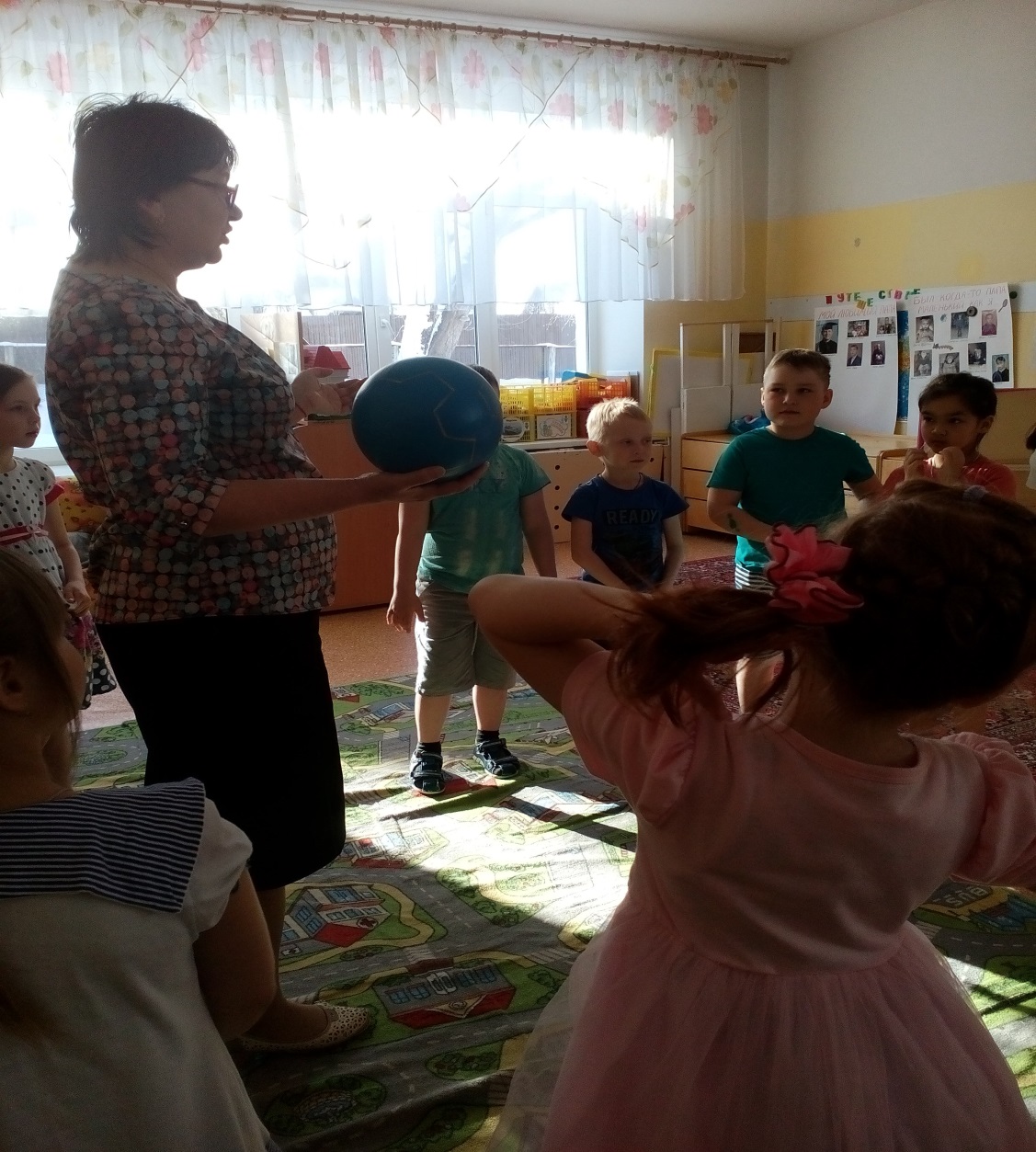 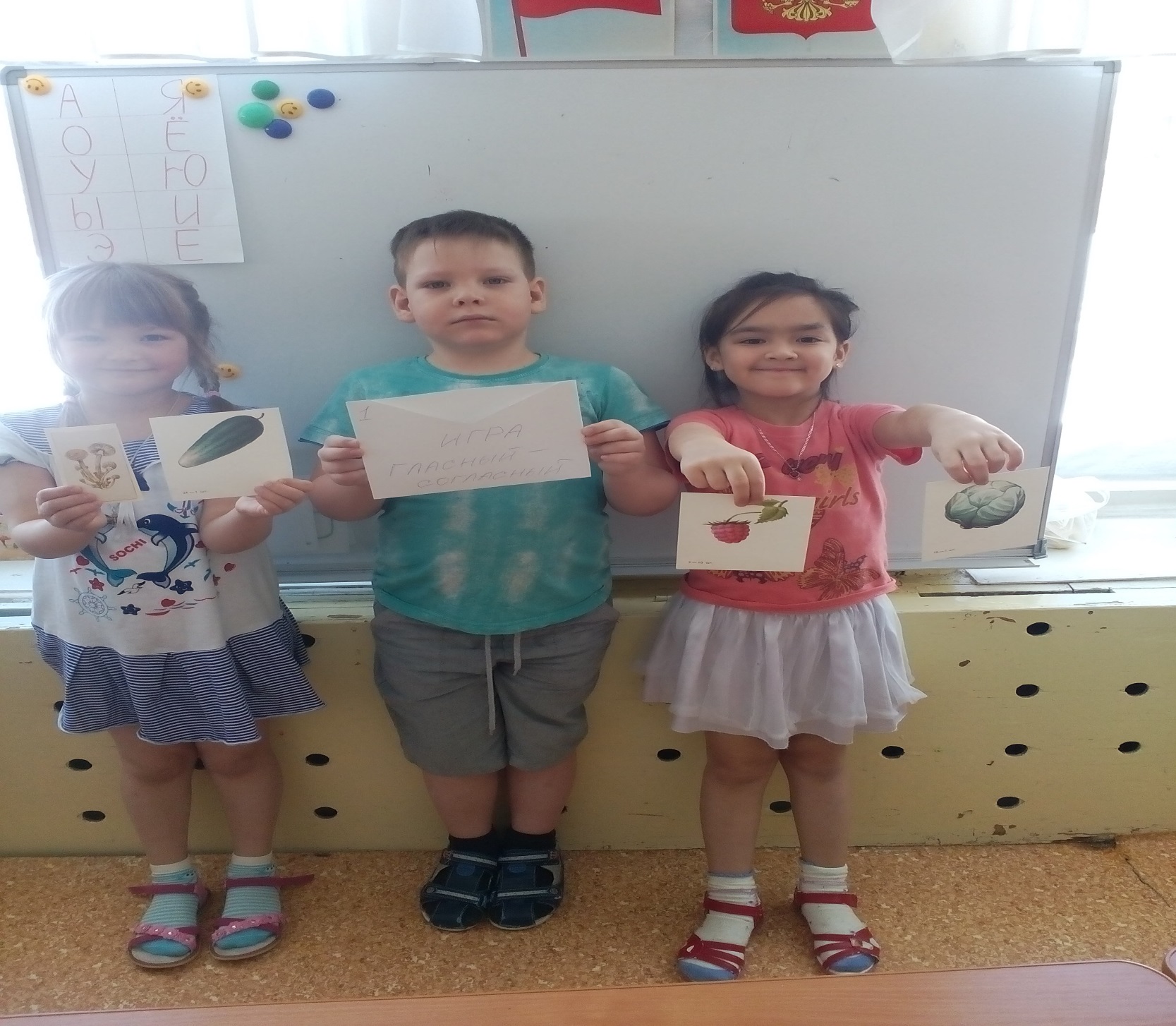 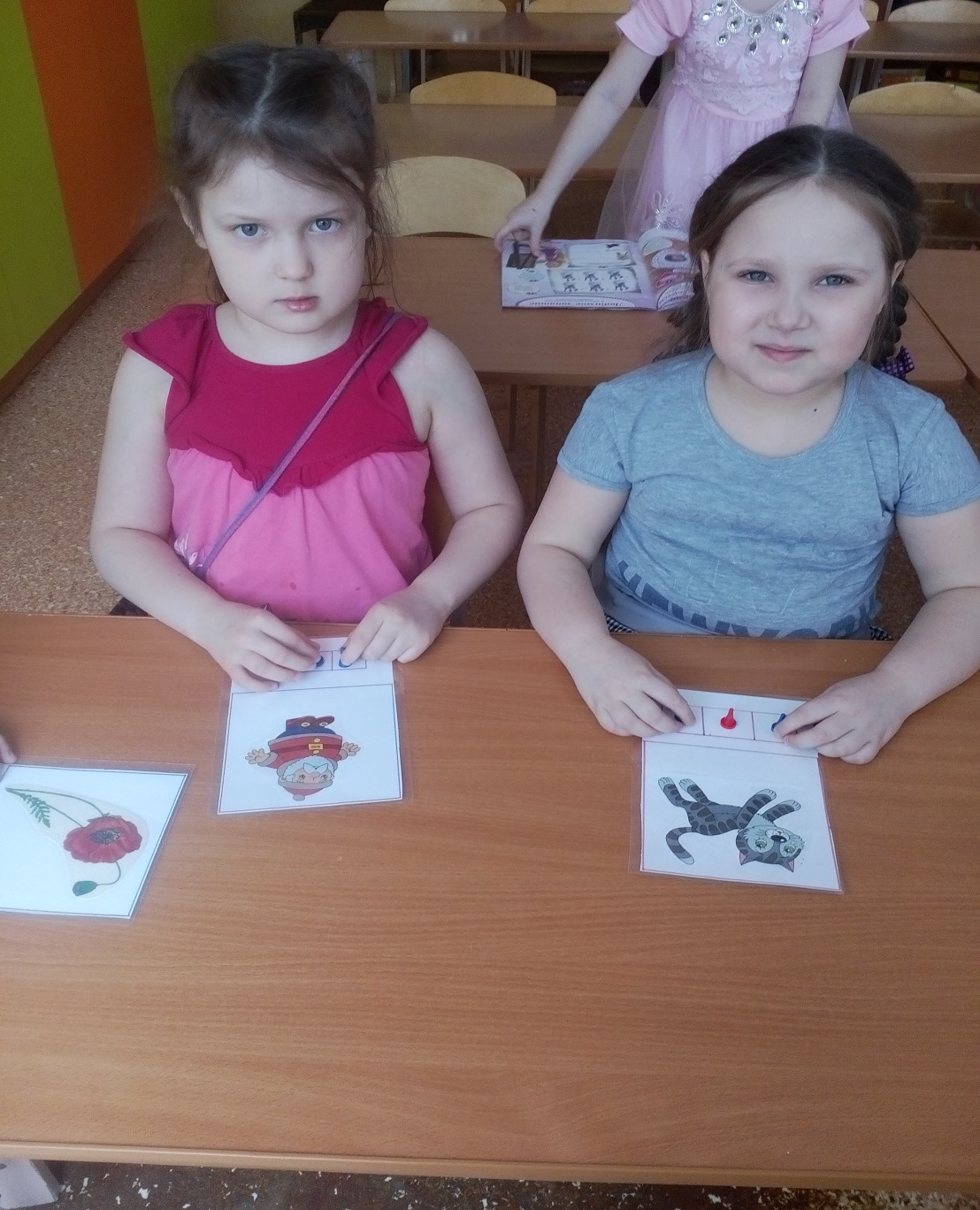 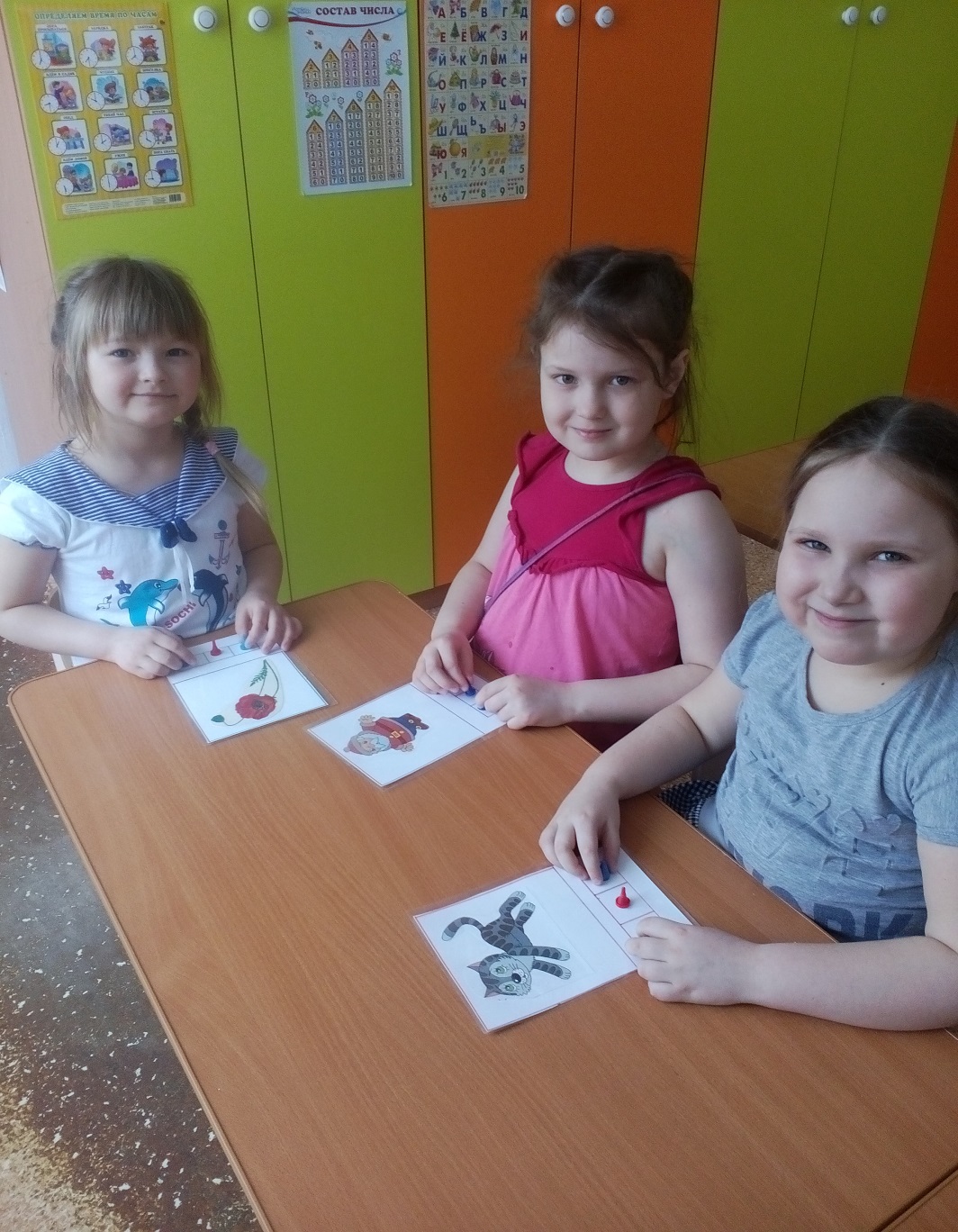 Игры со звуками
ВЫДЕЛЕНИЕ ПЕРВОГО ЗВУКА В СЛОВЕ,В СЛОГЕ ;                          ПОДБОР СЛОВ НА ЗАДАННЫЙ ЗВУК, слог; игра  со  словами  на  определение  позиции  звука  в  слове                                                      

ИГРА «ГДЕ ЗВУК» (« ДОМИКИ»  И НАБОР КАРТИНОК ДЛЯ ОПРЕДЕЛЕНИЯ ПОЗИЦИИ ЗВУКОВ В СЛОВАХ);                                       
ИГРА «НАЙДИ КАРТИНКУ» (РЕБЕНОК ИЩЕТ КАРТИНКУ С ЗАДАННЫМ ЗВУКОМ);                                                                                 
ИГРА » ГДЕ СПРЯТАЛСЯ ЗВУК» (КАРТОЧКИ СО СЛОВАМИ , ГДЕ ИЗУЧАЕМЫЙ ЗВУК СТОИТ В РАЗНЫХ ПОЗИЦИЯХ:НАЧАЛО,СЕРЕДИНА,КОНЕЦ СЛОВА) ;                                
ИГРА «ПОЕЗД» (СОБРАТЬ ВАГОНЧИКИ НА ОПРЕДЕЛЕННЫЙ ЗВУК);                 предметные  картинки;
Предметные  картинки   , начинающие  с  мягкого или  твердого  звука;
Ребусы, пазлы,  лото.
Артикуляционная гимнастика
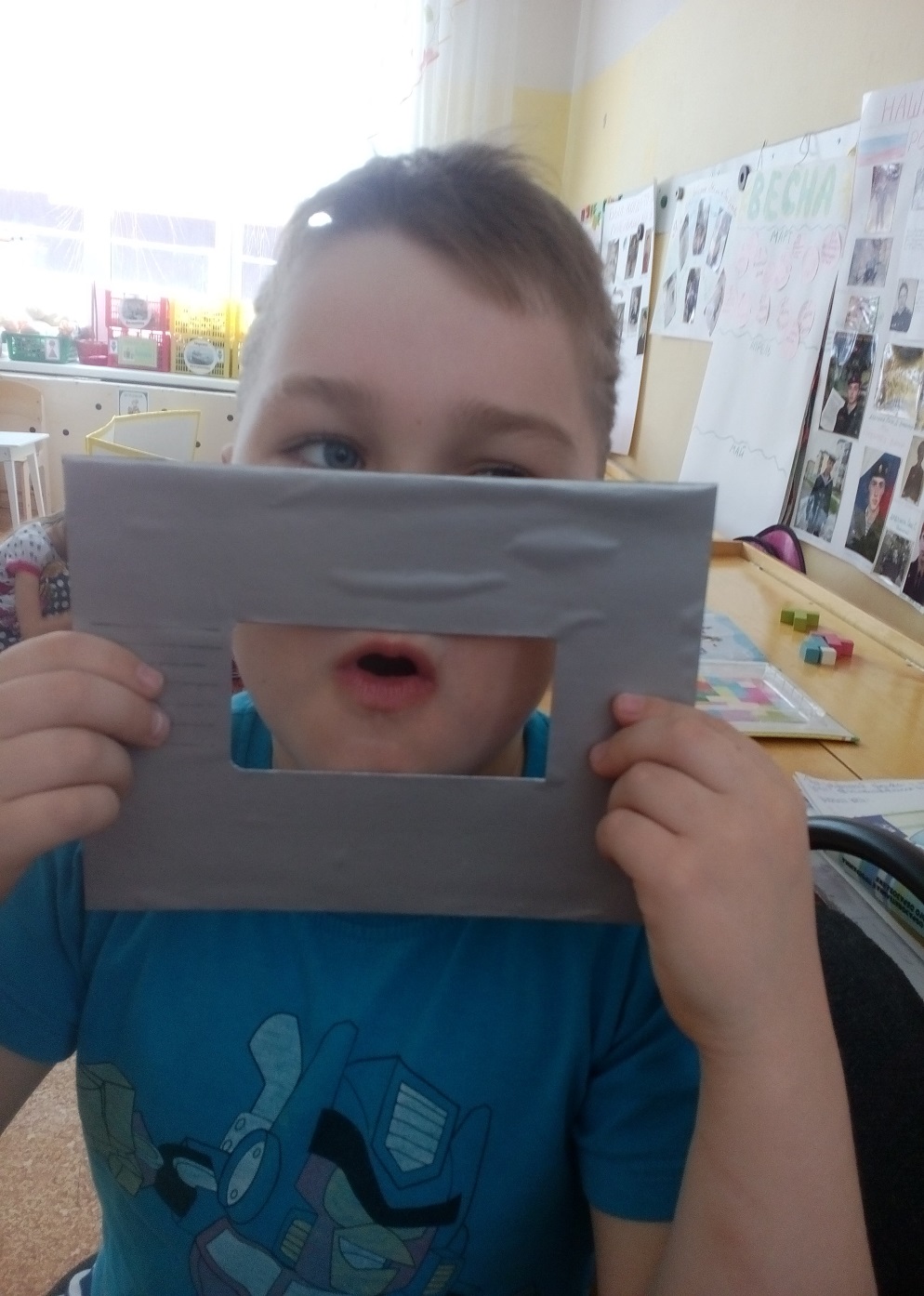 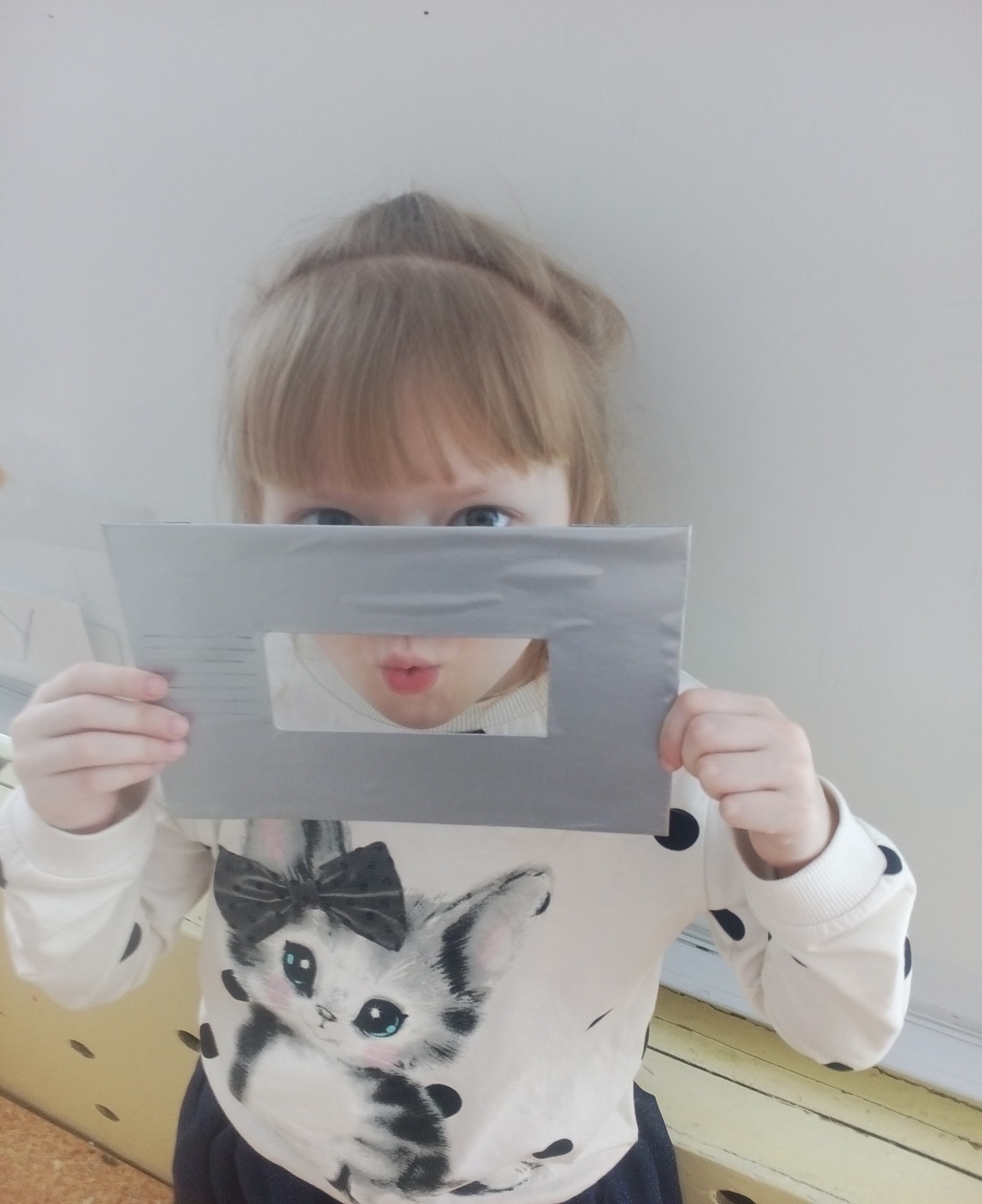 Музыкальная Физкультминутка
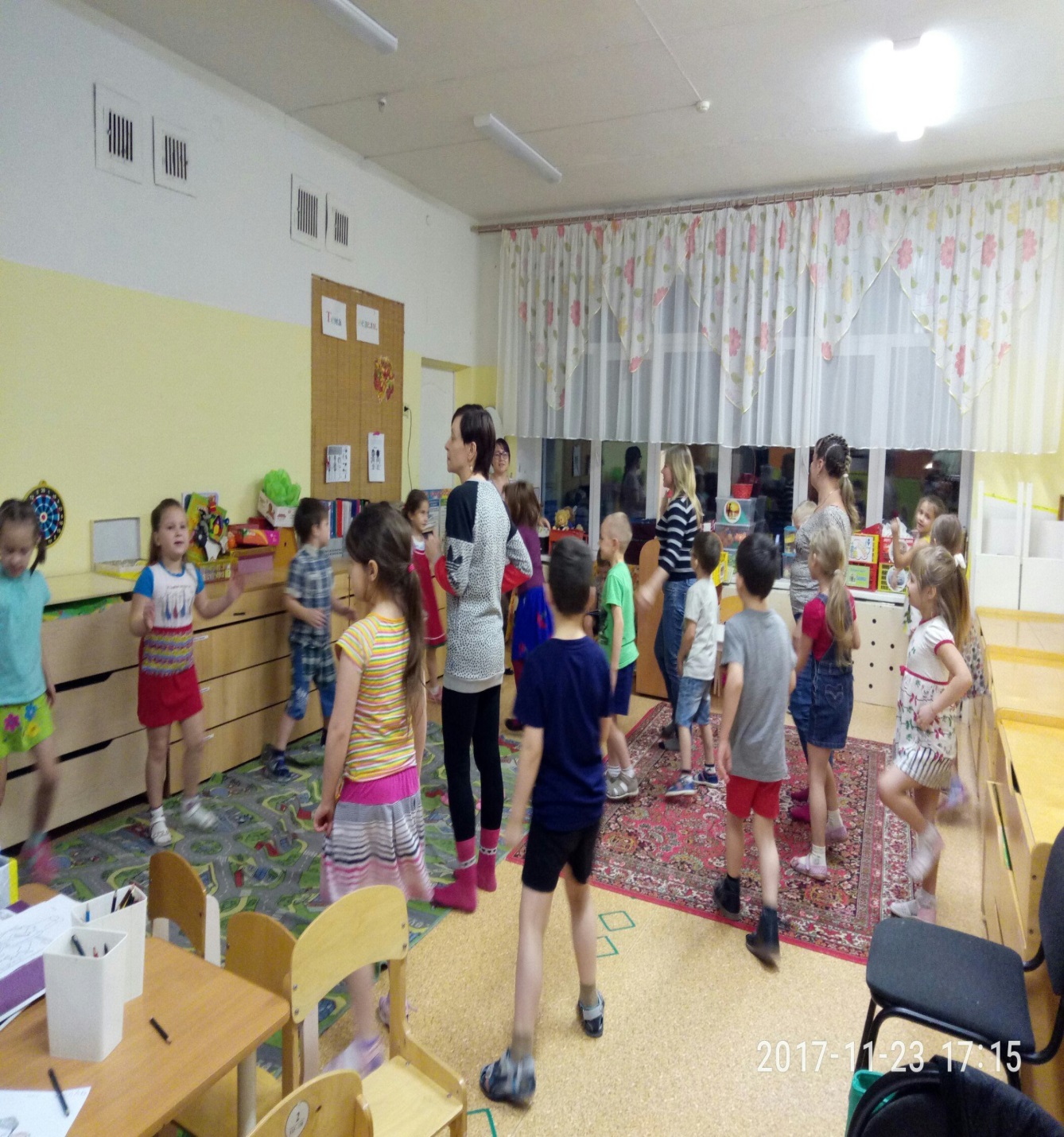 Физкультминутка — кратковременные физические упражнения — проводится в перерыве между занятиями, а также в процессе занятий, требующих интеллектуального напряжения.
В результате проведения таких игр, дети разного уровня подготовки, с разными стартовыми данными, разной активностью одинаково, живо и с интересом включаются в игры со звуками, слогами, словами, буквами. К концу обучения дети на занятиях показывают высокий уровень подготовки к школе. И в дальнейшем, при обучении чтению и письму, ребёнок «не потеряет» ни одной буквы, так как он умеет выделять все звуки в слове от первого до последнего, определять их количество и последовательность, делить слова на слоги.